ΦΙΛΟΣΟΦΙΑ ΤΗΣ ΕΚΠΑΙΔΕΥΣΗΣΔΗΜΟΠΟΥΛΟΣ ΒΑΣΙΛΕΙΟΣ  (1)
Αναγκαιότητα και ορισμός
ΔΗΜΟΠΟΥΛΟΣ ΒΑΣΙΛΕΙΟΣ /ΦΙΛΟΣΟΦΙΑ ΤΗΣ ΕΚΠΑΙΔΕΥΣΗΣΑΝΑΓΚΑΙΟΤΗΤΑ
Ερώτημα
Ποια η αναγκαιότητα του συγκεκριμένου γνωστικού αντικείμενου όταν:
Γνωρίζω καλά την διδακτέα ύλη
Είμαι ενημερωμένος για τις σύγχρονες μεθόδους διδασκαλίας
ΔΗΜΟΠΟΥΛΟΣ ΒΑΣΙΛΕΙΟΣ /ΦΙΛΟΣΟΦΙΑ ΤΗΣ ΕΚΠΑΙΔΕΥΣΗΣΑΝΑΓΚΑΙΟΤΗΤΑ
Το παράδειγμα του … ελαιοχρωματιστή
Θέλω να βάψω ένα δωμάτιο του σπιτιού μου και:
Έχω επιλέξει το χρώμα
 Διαθέτω τα κατάλληλα εργαλεία
Ξέρω τον τρόπο που θα εργαστώ
Ερώτημα 
Χρειάζομαι κάτι επιπλέον;
ΔΗΜΟΠΟΥΛΟΣ ΒΑΣΙΛΕΙΟΣ /ΦΙΛΟΣΟΦΙΑ ΤΗΣ ΕΚΠΑΙΔΕΥΣΗΣΑΝΑΓΚΑΙΟΤΗΤΑ
Πρέπει να γνωρίζω εκ των προτέρων μια σειρά από ουσιώδη ζητήματα που αφορούν λ.χ.:
Αν υπάρχει κάποια πρόβλημα υγρασίας στο σπίτι
Αν πρέπει να χρησιμοποιήσω αντιαλλεργικό χρώμα 
Αν το δωμάτιο προορίζεται για παιδιά και άρα θα οφείλω να λάβω υπόψη το φύλο και τις χρωματικές τους προτιμήσεις 
Αν το χρώμα που θα επιλέξω ταιριάζει με τις αποχρώσεις του υπόλοιπου σπιτιού
Με άλλα λόγια χρειάζομαι κάποιες απαντήσεις σε ερωτήματα σχετικά με την ουσία (ή αλλιώς, όπως λέμε στη φιλοσοφία, το «Είναι») του δωματίου
Δεν αρκεί μόνο το υλικό και η ορθή χρήση του πινέλου (δηλ. η μέθοδος)…
ΔΗΜΟΠΟΥΛΟΣ ΒΑΣΙΛΕΙΟΣ /ΦΙΛΟΣΟΦΙΑ ΤΗΣ ΕΚΠΑΙΔΕΥΣΗΣΑΝΑΓΚΑΙΟΤΗΤΑ
Κατά τον ίδιο τρόπο και στην Παιδαγωγική δεν πρέπει να εστιάζουμε μόνο στην ύλη του μαθήματος και τη μεθοδολογία

Είναι ανάγκη να επικεντρωθούμε και σε κάποια θεμελιώδη θέματα που αφορούν τη φύση του ανθρώπου ως homo educandus

Αυτή ακριβώς την αναγκαιότητα υπηρετεί –μεταξύ άλλων- η Φιλοσοφία της Εκπαίδευσης & της Παιδείας 

Πολλές φορές μοιάζει να αμφισβητεί το αυτονόητο 

Αποτελεί συχνά πηγή μεγάλων παρανοήσεων καθόσον δεν το διερευνούμε σχεδόν ποτέ
ΔΗΜΟΠΟΥΛΟΣ ΒΑΣΙΛΕΙΟΣ /ΦΙΛΟΣΟΦΙΑ ΤΗΣ ΕΚΠΑΙΔΕΥΣΗΣΟΡΙΣΜΟΣ
Απαρτίζεται από 2 έννοιες οι οποίες – προκειμένου να συνδεθούν- θα πρέπει πρώτα να αναλυθούν τα συστατικά στοιχεία της κάθε μιας, δηλ. να διαχωριστούν 

     Ιδιαίτερα δύσκολο καθόσον η παιδεία αναφέρεται σε όλες τις περιοχές της ανθρώπινης υπόστασης (νόηση, συναισθηματικότητα, συνείδηση)  και άρα σχετίζεται ουσιωδώς με τη φιλοσοφία
ΔΗΜΟΠΟΥΛΟΣ ΒΑΣΙΛΕΙΟΣ /ΦΙΛΟΣΟΦΙΑ ΤΗΣ ΕΚΠΑΙΔΕΥΣΗΣΟΡΙΣΜΟΣ
Τι είναι φιλοσοφία;
Αυτό αποτελεί ένα ύψιστο φιλοσοφικό ερώτημα (επίκαιρο όσο και αναπάντητο από την εποχή των Προσωκρατικών έως σήμερα)
Ας επιχειρήσουμε να το προσεγγίσουμε ετυμολογικά
Φιλοσοφώ = αγαπώ / αναζητώ τη σοφία 

Θέτω ως υπέρτατη αρχή την αναζήτηση και όχι την κατοχή (όπως κάνει ο «μορφωμένος»)
ΔΗΜΟΠΟΥΛΟΣ ΒΑΣΙΛΕΙΟΣ /ΦΙΛΟΣΟΦΙΑ ΤΗΣ ΕΚΠΑΙΔΕΥΣΗΣΟΡΙΣΜΟΣ
Αναζητώντας λοιπόν τη σοφία βρίσκομαι διαρκώς …
Είμαι καθοδόν ψάχνοντας για:
μια μέθοδο ανάκτησης του
υπαρξιακού μου προσανατολισμού
(ποιος είμαι / πού πηγαίνω;)
Καθώς και μια δίοδο διέλευσης μέσα
από το μυστήριο του κόσμου …
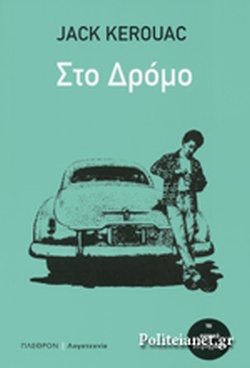 ΔΗΜΟΠΟΥΛΟΣ ΒΑΣΙΛΕΙΟΣ /ΦΙΛΟΣΟΦΙΑ ΤΗΣ ΕΚΠΑΙΔΕΥΣΗΣΟΡΙΣΜΟΣ
Η φιλοσοφία μοιάζει με ένα μυστηριώδες πρόσωπο που έχει αναστατώσει τη ζωή μου / το ψάχνω διαρκώς σε όλα τα υπαρξιακά «μέρη» που ξέρω
Θα το βρω ποτέ;
Όχι 
Το μόνο που πιθανώς θα ανακαλύψω είναι κάτι που –μέσα στο μισοσκόταδο της γνώσης- του μοιάζει 

Ερώτημα: Ποιο είναι αυτό;
ΔΗΜΟΠΟΥΛΟΣ ΒΑΣΙΛΕΙΟΣ /ΦΙΛΟΣΟΦΙΑ ΤΗΣ ΕΚΠΑΙΔΕΥΣΗΣΟΡΙΣΜΟΣ
Απάντηση: η  επιστήμη …
(διερευνώντας λ.χ. το ζήτημα του θανάτου, μπορώ να φτάσω σε κάποια ασφαλή ιατρικά συμπεράσματα τα οποία ωστόσο δεν αφορούν τη φιλοσοφία αλλά κάποια ιδιαίτερη  περιοχή του επιστητού- αποτελούν δηλ. επιστημονική γνώση)
ΔΗΜΟΠΟΥΛΟΣ ΒΑΣΙΛΕΙΟΣ /ΦΙΛΟΣΟΦΙΑ ΤΗΣ ΕΚΠΑΙΔΕΥΣΗΣΟΡΙΣΜΟΣ
Σχέση Φιλοσοφίας και Επιστήμης 
Α/ Ομοιότητες 
Και οι 2 απεικονίζουν την πραγματικότητα με τη βοήθεια των εννοιών και της λογικής
       Η φιλοσοφία δεν μπορεί να βεβαιωθεί για τις θέσεις της χωρίς τη συνδρομή της επιστήμης
Β/ Διαφορές
Η Επιστήμη υπερτερεί της Φιλοσοφίας (οι ισχυρισμοί της πρώτης εμπεριέχουν το στοιχείο της αποδειξιμότητας και άρα είναι υποχρεωτικοί για τον καθέναν)
Η Φιλοσοφία υπερτερεί της Επιστήμης (η πρώτη αφορά μια μορφή γνώσης που προηγείται της δεύτερης)
Πρόκειται για μια εντελώς διαφορετική περιοχή του πνεύματος
Η φιλοσοφία επιχειρεί να ανασυνθέσει αυτό που κατέτμησε ο κάθε επιστημονικός κλάδος προκειμένου να καθορίσει τα όρια της γνωστικής του ευθύνης (π.χ. η ψυχολογία απομονώνει και μελετά την έννοια της «ψυχής», η ιατρική την έννοια της «υγείας» κ.ο.κ)
ΔΗΜΟΠΟΥΛΟΣ ΒΑΣΙΛΕΙΟΣ /ΦΙΛΟΣΟΦΙΑ ΤΗΣ ΕΚΠΑΙΔΕΥΣΗΣΟΡΙΣΜΟΣ
ΕΡΩΤΗΜΑ
Ποιος είναι λοιπόν ο ρόλος της φιλοσοφίας;
Nietzsche: Να προβάλει τη συνολική συμφωνία του κόσμου
Heidegger: Να καθιδρύσει την ουσιώδη σχέση των Όντων

Η φιλοσοφία δεν συνιστά «γνώση» (κατά το πρότυπο του μορφωμένου ανθρώπου) αλλά μάλλον επίγνωση 

 δηλ. μας βοηθά να διερωτηθούμε γι αυτό που ήδη γνωρίζουμε
ΔΗΜΟΠΟΥΛΟΣ ΒΑΣΙΛΕΙΟΣ /ΦΙΛΟΣΟΦΙΑ ΤΗΣ ΕΚΠΑΙΔΕΥΣΗΣΟΡΙΣΜΟΣ
Ανακεφαλαίωση 
Μέχρι τώρα διαπιστώσαμε ότι η φιλοσοφία συνιστά μια μορφή διαρκούς αναζήτησης η οποία θέτει διαρκώς ερωτήματα

Αποτελεί δηλ. ένα είδος ερωτηματοθεσίας
Με ποια ερωτήματα / ζητήματα καταπιάνεται; 
Μήπως με τα καθημερινά και συνηθισμένα (τι θα φάω; Τι ρούχα θα φορέσω;)
Όχι – η φιλοσοφία κινείται στη σφαίρα του εξαιρετικού και του ασυνήθιστου
ΔΗΜΟΠΟΥΛΟΣ ΒΑΣΙΛΕΙΟΣ /ΦΙΛΟΣΟΦΙΑ ΤΗΣ ΕΚΠΑΙΔΕΥΣΗΣΟΡΙΣΜΟΣ
Nietzsche: «Ο φιλόσοφος είναι ο άνθρωπος που συνεχώς βιώνει, βλέπει, ακούει υποψιάζεται, ελπίζει, ονειρεύεται ασυνήθιστα πράγματα»

Ποιο είναι το πλέον «εξαιρετικό» και «ασυνήθιστο» ερώτημα;
Αυτό που ηχεί όταν ο κόσμος μοιάζει να χάνει το νόημά του…

Γιατί να υπάρχουν τα όντα και όχι το τίποτα;
(πρόκειται για το ερώτημα που τέθηκε για πρώτη φορά στον πλατωνικό Σοφιστή και αφορά το «νόημα του Είναι»)
ΔΗΜΟΠΟΥΛΟΣ ΒΑΣΙΛΕΙΟΣ /ΦΙΛΟΣΟΦΙΑ ΤΗΣ ΕΚΠΑΙΔΕΥΣΗΣΟΡΙΣΜΟΣ
Ποιος θα το απαντήσει;
Αν όχι ο θεός, τότε τα ίδια τα όντα

 Ποιο από όλα;
Μα φυσικά ο άνθρωπος ….
Πώς δικαιολογείται η επιλογή αυτή;
Η απάντηση που αναζητώ δεν μπορεί παρά να έλθει από τα στοιχεία τα οποία ο ίδιος παραθέτω (φανταστείτε το σαν ένα πρόβλημα μαθηματικών: ανάλογα με τα δεδομένα που θέτω, θα λάβω και την ανάλογη απάντηση)
ΔΗΜΟΠΟΥΛΟΣ ΒΑΣΙΛΕΙΟΣ /ΦΙΛΟΣΟΦΙΑ ΤΗΣ ΕΚΠΑΙΔΕΥΣΗΣΟΡΙΣΜΟΣ
Άρα λοιπόν το ερώτημα περί του Όντος, μετατρέπεται σε ερώτημα περί του … ερωτώντος (δηλ. εμού του ιδίου)
Αυτό το «Είναι» που με κατακλύζει διαρκώς με ερωτήματα οριοθετεί την ανθρώπινη ύπαρξη

Είναι άρρηκτα συνδεδεμένη με ερωτήματα
Το «ερωτώ για την ύπαρξη» &                       συνιστούν
 το «υπάρχω μέσα από ερωτήματα»            ταυτολογία

Αποτελούν δηλ. το ίδιο και το αυτό
(«Το ερώτημα της ύπαρξης δεν ξεκαθαρίζεται παρά μόνο με το υπάρχειν» / Heidegger)
ΔΗΜΟΠΟΥΛΟΣ ΒΑΣΙΛΕΙΟΣ /ΦΙΛΟΣΟΦΙΑ ΤΗΣ ΕΚΠΑΙΔΕΥΣΗΣΟΡΙΣΜΟΣ
Ερώτηση
Τι υποδηλώνει άραγε αυτή η θεμελιώδης σχέση ανάμεσα στην ύπαρξη και τα ερωτήματα που τη συνοδεύουν;
Απάντηση 
Την εμφάνιση ενός Όντος το οποίο αναζητά αυτό που η φύση αρνήθηκε να του προσφέρει (δηλ. να εγγράψει στον οντολογικό του κώδικα) 
Ο άνθρωπος ψάχνει διότι αγνοεί, ενώ το ζώο γνωρίζει ενστικτωδώς τα πάντα …
ΔΗΜΟΠΟΥΛΟΣ ΒΑΣΙΛΕΙΟΣ /ΦΙΛΟΣΟΦΙΑ ΤΗΣ ΕΚΠΑΙΔΕΥΣΗΣΟΡΙΣΜΟΣ
Το «ερωτώ» συνιστά μια μορφή οντολογικής αδυναμίας 

Συνδέεται ερμηνευτικά με το «ικετεύω» … 

Ο άνθρωπος λοιπόν «ερωτά» (ή ακριβέστερα «εκλιπαρεί») για απαντήσεις τις οποίες όμως μόνο ο ίδιος μπορεί να δώσει

Πού θα τις αναζητήσει;
ΔΗΜΟΠΟΥΛΟΣ ΒΑΣΙΛΕΙΟΣ /ΦΙΛΟΣΟΦΙΑ ΤΗΣ ΕΚΠΑΙΔΕΥΣΗΣΟΡΙΣΜΟΣ
Στο πλαίσιο του συγκεκριμένου μαθήματος θα τις αναζητήσει:
Στις αρχές και τις αξίες της αγωγής

οι οποίες αποτυπώνονται στην πράξη μέσα από την εκπαίδευση
κατά έναν τρόπο ο οποίος υποδηλώνει την ποιότητα της παρουσίας του μέσα στον κόσμο (δηλ. την ίδια του την παιδεία)
ΔΗΜΟΠΟΥΛΟΣ ΒΑΣΙΛΕΙΟΣ /ΦΙΛΟΣΟΦΙΑ ΤΗΣ ΕΚΠΑΙΔΕΥΣΗΣΟΡΙΣΜΟΣ
Με βάση τα παραπάνω
μπορούμε να ορίσουμε τη Φιλοσοφία της Εκπαίδευσης & της Παιδείας ως: 
έναν ιδιαίτερο φιλοσοφικό κλάδο που διερευνά τον τρόπο με τον οποίο η αγωγή, η παιδεία και η εκπαίδευση συμβάλουν στη διατύπωση των υπαρξιακών ερωτημάτων του ανθρώπου
 ή αλλιώς ως:
μια οπτική που επιχειρεί να εκτοξεύσει τη γνωστική πρόσληψη και επεξεργασία του κόσμου στο ύψος του οντολογικού ερωτήματος- δηλ. να διερμηνεύσει τον τρόπο με τον οποίο η τρισχιδής (αγωγική, εκπαιδευτική, συνειδησιακή) συγκρότηση του ανθρώπου του επιτρέπει να υποδυθεί τον ρόλο του υπέρτατου ερωτηματοθέτη
ΔΗΜΟΠΟΥΛΟΣ ΒΑΣΙΛΕΙΟΣ /ΦΙΛΟΣΟΦΙΑ ΤΗΣ ΕΚΠΑΙΔΕΥΣΗΣΖητούμενο του μαθήματος
Δεν είναι η απλή παράθεση (ούτε φυσικά η αποστήθιση) των διάφορων θεωριών και απόψεων
  
Αντίθετα ο βασικός στόχος είναι να διερωτηθούμε (ή αλλιώς να «φιλοσοφήσουμε») ως προς την παιδαγωγική φύση του ανθρώπου – δηλ. την αναγωγή του σε homo educandus …
ΔΗΜΟΠΟΥΛΟΣ ΒΑΣΙΛΕΙΟΣ /ΦΙΛΟΣΟΦΙΑ ΤΗΣ ΕΚΠΑΙΔΕΥΣΗΣΖητούμενο του μαθήματος
Στο πλαίσιο του συγκεκριμένου εγχειρήματος θα εστιάσουμε σε έννοιες και ζητήματα όπως:
Η παιδεία και η σχέση της με τη δημοκρατία
Η αγωγή και ο ασταθής και ασυνείδητος χαρακτήρας της
Η εκπαίδευση και ο ρόλος της στην κοσμική εξοικείωση του ανθρώπου
Η μάθηση και οι γνωστικές προτεραιότητες της προμοντέρνας, μοντέρνας και μεταμοντέρνας εποχής
Η σύγχρονη παιδαγωγική και τα σκοτεινά σημεία της
ΔΗΜΟΠΟΥΛΟΣ ΒΑΣΙΛΕΙΟΣ /ΦΙΛΟΣΟΦΙΑ ΤΗΣ ΕΚΠΑΙΔΕΥΣΗΣΧρονοδιάγραμμα  του μαθήματος
Φιλοσοφία της Εκπαίδευσης (αναγκαιότητα & ορισμός)
Ο άνθρωπος ως homo educandus 
Παιδεία & Δημοκρατία
Αγωγή (ορισμός & σκοπός)
Αγωγή (ασταθείς μορφές Ι / ΑΓΩΝΙΑ)                                                     
Αγωγή (ασταθείς μορφές ΙΙ / ΘΑΝΑΤΟΣ)                                       
Αγωγή (άρρητος χαρακτήρας)
Εκπαίδευση
Μάθηση
Η διαδρομή της γνώσης: από το προμοντέρνο, στο μοντέρνο & το μεταμοντέρνο
Ο Michel Foucault & τα σκοτεινά σημεία της σύγχρονης παιδαγωγικής
Ανακεφαλαίωση μαθήματος – Ερωτήσεις / Απορίες
ΤΕΛΙΚΗ ΕΞΕΤΑΣΗ: 3 ερωτήματα ελεύθερου κειμένου/ επιλέγετε τα 2 
ΕΞΕΤΑΣΤΕΑ ΥΛΗ: Διαφάνειες
ΔΗΜΟΠΟΥΛΟΣ ΒΑΣΙΛΕΙΟΣ / ΦΙΛΟΣΟΦΙΑ ΤΗΣ ΠΑΙΔΕΙΑΣ Χρονοδιάγραμμα  του μαθήματος
Μέσα από τις παραπάνω ενότητες θα αναμετρηθούμε με τη λογική του αυτονόητου και του κοινότυπου
ΔΗΜΟΠΟΥΛΟΣ ΒΑΣΙΛΕΙΟΣ / ΦΙΛΟΣΟΦΙΑ ΤΗΣ ΠΑΙΔΕΙΑΣ Χρονοδιάγραμμα  του μαθήματος
Και να θυμάστε: 
Εκεί που κάποιοι βάζουν θεμέλια, εμείς θα προσπαθήσουμε να βάλουμε … δυναμίτες
ΔΗΜΟΠΟΥΛΟΣ ΒΑΣΙΛΕΙΟΣ / ΦΙΛΟΣΟΦΙΑ ΤΗΣ ΠΑΙΔΕΙΑΣΕΡΩΤΗΜΑ ΕΡΓΑΣΙΑΣ
Να σχολιάσετε την παρακάτω θέση του George Orwell: 

«Για να δεις τι είναι μπροστά στη μύτη σου χρειάζεται αδιάκοπος αγώνας»